Покупки по интернету
https://resh.edu.ru/subject/lesson/2734/main/
Faites correspondre les phrases et les images.
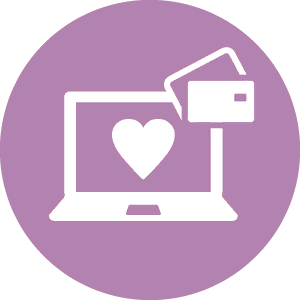 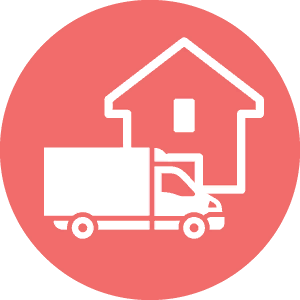 Je peux commander la livraison à domicile.

Je clique sur «Ajouter dans mon panier».

J’adore faire des achats sur Internet.
Новые выражения
Aller dans un rayon.
Ajouter le site dans les favoris.
Choisir un article.
Aller sur le site Achatfacile.
Commander la livraison à domicile.
Cliquer sur «Acheter».
S’inscrire.
Cliquer sur «Ajouter dans mon panier».
Saisir un nom d’utilisateur et un mot de passe.
Перейти к радиусу
Добавьте сайт в избранное
Выберите элемент.
Зайдите на сайт
Заказать доставку на дом
Нажмите «Купить»

Регистр.Нажмите «Добавить в мою корзину».
Введите имя пользователя и пароль.
Associez les deux colonnes pour créer un compte.
Adresse e-mail

Code postal

Confirmation de mot de passe

Confirmation d'adresse e-mail

Adresse

Mot de passe

Ville

Titre

Pays

Nom

Prénom
6, rue de la Poste

France

Madame

38000

soleil2002

Durand

Grenoble

Françoise

durandf@wanadoo.fr
Classez les phrases en deux colonnes.
Les livraisons sont à domicile.
J’ai besoin de voir et toucher le produit.
C’est dangereux d’acheter en ligne.
Je souhaite avoir les conseils d’un vendeur.
Cela permet de gagner
du temps. 
Je peux acheter
quand je veux.
https://resh.edu.ru/subject/lesson/2424/main/
Choisissez les noms des couturiers français.
Yves Saint Laurent


Christian Dior


Pierre Cardin


Édith Piaf


Audrey Tautou
Zinédine Zidane


Gabrielle Chanel


Jean-Paul Gaultier
Soulignez les marques francaises.
• Dior
• Oliver Spencer
• Givenchy
• Lacroix
• Calvin Klein
• Chanel
• Levi’s
• Gaultier
• Louis Vuitton
• Nike
Associez la date et le lieu de naissance avec le nom d’un couturier.
Elle est née le 19 août 1883 à Saumur.
Il est né le 2 juillet 1922 en Italie.
Il est né le 1er août 1936 à Oran en Algérie française.
Il est né à Granville (France) le 21 janvier 1905.
Yves Saint Laurent

Gabrielle Chanel

Christian Dior

Pierre Cardin